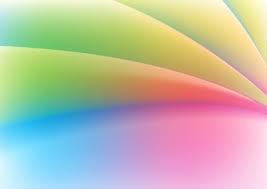 Үй тапсырмасын бекіту.
                   “Аялдама” әдісі.

1- тапсырма.          Аминдер.

2- тапсырма.        Аминқышқылдары.

3- тапсырма.       Аминқышқылдарының қасиеттері.
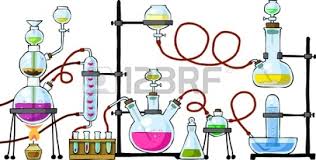 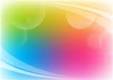 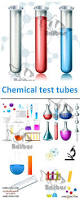 Сабақтың тақырыбы: 
§ 55. Азоты бар гетероциклді 
         қосылыстар туралы түсінік.
Сабақтың мақсаты: 
Пиридин мен пиррол молекулаларында
 азот және көміртегі атомдарының қандай 
химиялық байланыс түзетіні, пиримидин мен 
пурин туындылары қандай нуклейн
 қышқылдарын түзуге қатысатыны жайлы 
білімдерін қалыптастыру.
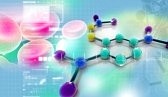 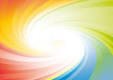 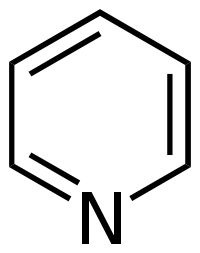 Пиридин
C5H5N
1851 жылы Томас Андерсон ашқан.
1869 жылы Кернер , ал бір жылдан кейін Дьюар
 молекулалық   формуласын және құрылысын ашқан.
Пур грек тілінен аударғанда от деген мағынаны білдіреді.
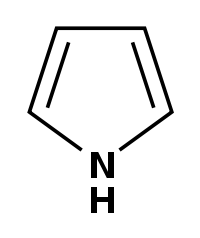 Пиррол         C4H4NH
1834 жылы Рунге ашқан.
1858 жылы Томас Андерсон таза өзін алды.
1870 жылы Молекулалық формуласын, құрылысын  
         Байер тапқан.
Пурхоз деген жалын түсті деген мағынаны береді. 
Олеум латын тілінен аударғанда май деген сөз
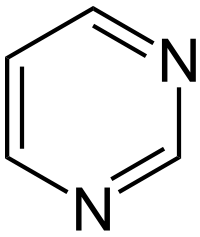 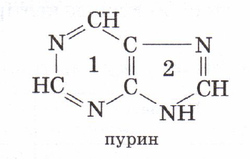 пиримидин
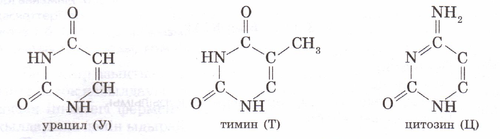 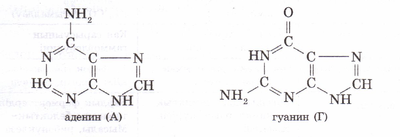 Химиялық диктант.
А) Цикл құрамында көміртегі атомдарынан басқа элемент 
    атомдары бар ..................... органикалық .............................................
     . …………..деп атаймыз.
Ә) Гетероатомдар ретінде көбінесе ....................,
        ............................., ......................... атомдары қатысады.
Б) ................ – ауада тез тотығып, қара түске боялады.
В) Пиррол мен пиридин реакция кезінде .......................... қасиет
      көрсетеді. 
Г) ................... ДНҚ- да, ал ............................. РНҚ – да кездеседі.
Сәйкестік тесті.

Пурин                           C4H4N2
Пиррол                         C5H5N
Пиридин                       C4H4NH
Пиримидин                   C5H3N4
Деңгейлік тапсырма.

     І деңгей.
Пиридин мен пиррол формулаларын жаз.

     ІІ деңгей.
Пиримидиндік және пуриндік негіздерді бөліп жаз.
Цитозин, гуанин, урацил, тимин, аденин.

     ІІІ деңгей.
Тиминнің құрамындағы азоттың және оттектің
 массалық үлестерін есепте
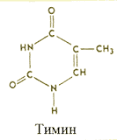 Сабақты бекіту.

Пиридин мен пиррол неге гетероциклді қосылысқа жатады.?

Гетероциклді қосылысқа қандай атомдар кіреді?

Пиридиннің ароматты көмірсутекке жататыны
  тәжірибе жүзінде қалай дәлелдейміз?

Пиримидин мен пурин туындылары қандай нуклейн
  қышқылдарын түзуге қатысады?